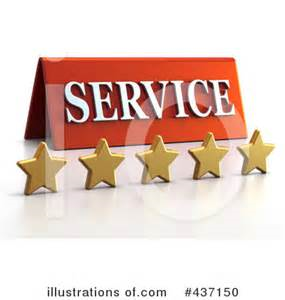 CUSTOMER SERVICE
UNIT CODE: J/601/1790
UNIT 3: CUSTOMER SERVICE
LEARNING OUTCOME 3: BE ABLE TO INVESTIGATE CUSTOMER REQUIREMENTS AND EXPECTATIONS
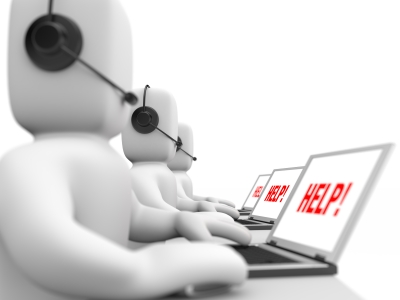 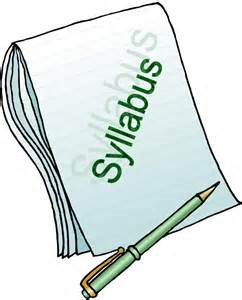 THE BASIC SYLLABUS
1. UNDERSTAND CUSTOMER SERVICE POLICIES WITHIN BUSINESS AND SERVICE CONTEXTS 
2. UNDERSTAND THE PURPOSE OF PROMOTING A CUSTOMER-FOCUSED CULTURE.
3.BE ABLE TO INVESTIGATE CUSTOMER REQUIREMENTS AND EXPECTATIONS
4.BE ABLE TO PROVIDE CUSTOMER SERVICE WITHIN BUSINESS AND SERVICES CONTEXTS  TO MEET REQUIRED STANDARDS.
LEARNING OUTCOMES
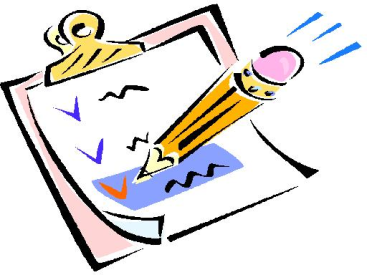 BE ABLE TO INVESTIGATE CUSTOMER REQUIREMENTS AND EXPECTATIONS






AC  3.1: ASSESS SOURCES OF INFORMATION ON CUSTOMER REQUIREMENTS AND SATISFACTION LEVEL
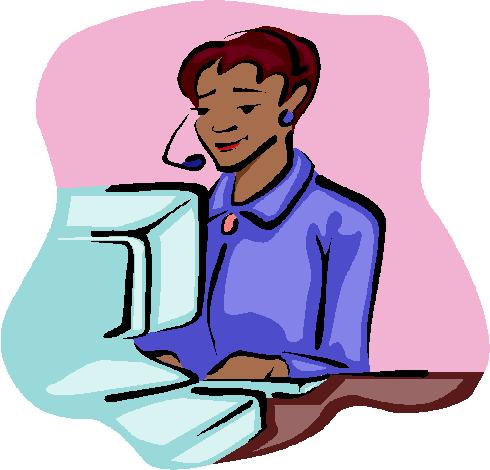 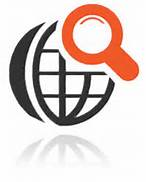 OVERVIEW
Customer Requirements are those characteristics that determine whether or not the customer is happy.  (Examples:  a requirement is that the iPad is user-friendly, has to be fast in data storage and retrieval, etc.)
CUSTOMER REQUIREMENT
Characteristics or specifications that should be present in a product for it to be deemed desirable by the consumer.
There can be two types of customer requirements:
1. Service Requirement
2. Output Requirement
CUSTOMER REQUIREMENT
CUSTOMER REQUIREMENT
Service Requirements: Intangible aspects of purchasing a product that a customer expects to be fulfilled. It consists of elements like on-time delivery, service with a smile, easy-payment etc. It encompasses all aspects of how a customer expects to be treated while purchasing a product and how smooth his buying process goes.
CUSTOMER REQUIREMENT
Output Requirements: These are mostly the tangible characteristics, features or specifications that a consumer expects to be fulfilled in the product. If a consumer is availing a service as a product, then various service requirements can take the form of output requirements.
CUSTOMER REQUIREMENT
Moreover, there are 3 levels of customer requirements:
1. Must Haves
2. Satisfiers
3. Delighters
CUSTOMER REQUIREMENT
CUSTOMER REQUIREMENT
Must Haves: These are the bare minimum requirements expected by the customers; if fulfilled customers will be not show any exceptional appreciation but if not fulfilled, the customer will show dissatisfaction. The customers do not explicitly express their desire for these but expect it to be understood.
CUSTOMER REQUIREMENT
For example, a washroom in a restaurant; the customer will feel that it is imperative to have a washroom in a decent restaurant where families or people from business organisations come to dine.
CUSTOMER REQUIREMENT
Satisfiers: There are the requirements that customers express their desire for, explicitly. If you offer better or more of these satisfiers, then the customers will appreciate it more and will be more satisfied.
CUSTOMER REQUIREMENT
For example, the assortment of desserts in a buffet; the customers might feel that they’re entitled to at least two as they’ve paid heavily for the buffet and will be happier if they get four.
CUSTOMER REQUIREMENT
Delighters: These are the extras or the add ons. Absence of these will not leave the customer dissatisfied; in fact, the absence of these characteristics might not even be noticed. But adding these would increase the customer’s satisfaction greatly and will leave them delighted.
CUSTOMER REQUIREMENTS
SOURCES OF INFORMATION
SOURCES OF INFORMATION
Teams can gather a great deal of data from customers, but be unable to translate the data into useable information regarding customer expectations and requirements. 
• Those who gather Voice of the Customer data must help the customer translate vague and sometimes emotional statements into specific and measurable customer requirements.
 • If this can be done during the data collection process, the team may be able to avoid later re-validation of CCRs if they are “derived” from less specific Voice of the Customer responses.
SOURCES OF INFORMATION
Your own organization — Uncover potential areas of customer discontent by reviewing your key operational data. Most likely you’ll uncover some things that you can fix immediately, which will make your customers happy and get you started on the right track.
Check on the status of backlogs or stockouts. If these are significant, chances are you have some customers that are not happy with your delivery cycle time.
SOURCES OF INFORMATION
Customers — You may want to start with a review of customer complaints and inquiries. If you don’t have a systematic way of collecting these, you should develop one. Both are good indicators of opportunity areas. However, don’t limit yourself to just complaints and inquiries.
SOURCES OF INFORMATION
Remember, only two percent to four percent of dissatisfied customers ever complain. If you’re only looking at complaints, you’re missing the other 96 percent to 98 percent who have problems with you.
If some of your customers are especially important to you, consider making some key customer visits to discuss ways to make them happier.
UNIT 7 CUSTOMER SERVICE IN THE AVATION INDUSTRY
UNIT CODE: A/504/2282
P7: DESCRIBE METHODS AVIATION ORGANISATIONS USE TO MEASURE CUSTOMER SERVICE
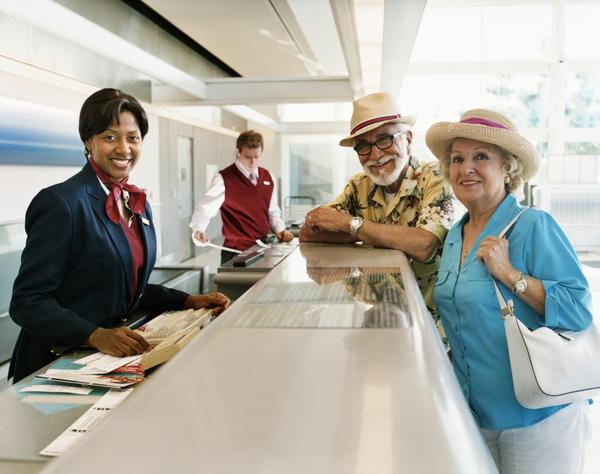 METHODS OF MEASURING CUSTOMER SERVICE
Management thinker Peter Drucker is often quoted as saying that "you can't manage what you can't measure."
Drucker means that you can't know whether or not you are successful unless success is defined and tracked. With a clearly established metric for success, you can quantify progress and adjust your process to produce the desired outcome. Without clear objectives, you're stuck in a constant state of guessing.
If you can't measure it, you can't improve it. - Peter Drucker
CUSTOMER FEEDBACK AND CONTACT PROGRAMMES
Customer feedback is very important in improving the user experience. Airline industries in particular need to have a reliable way of collecting and gauging customer feedback. Whenever a customer registers a complaint, it needs to be taken seriously. Smaller problems, when neglected, later become complex issues, creating customer service nightmares for airlines.
CUSTOMER FEEDBACK AND CONTACT PROGRAMMES
Similarly, only collecting feedback without incorporating it into improving the overall customer experience is of no use. The airline industry needs to ensure that all customer feedback has been reviewed and proper actions are taken to avoid similar situations in the future.
CUSTOMER FEEDBACK AND CONTACT PROGRAMMES
According to Oliver (1999) and Reich held (2001), customer loyalty has been drawing attention from both the business and academic worlds. As put by Singh and Sirdeshmukh (2000), customer loyalty is quickly turning into, “the marketplace currency of the twenty –first century”
CUSTOMER FEEDBACK AND CONTACT PROGRAMMES
Loyalty demands a firm basis of trust, and as customer confidence fades trust also declines making it difficult to foster loyalty. The airlines also have noticed the changing loyalty equations and are trying to balance it by offering discounted fares and introducing customer loyalty programmes to retain thei
CUSTOMER FEEDBACK AND CONTACT PROGRAMMES
Loyalty demands a firm basis of trust, and as customer confidence fades trust also declines making it difficult to foster loyalty. The airlines also have noticed the changing loyalty equations and are trying to balance it by offering discounted fares and introducing customer loyalty programmes to retain
their customers.
CUSTOMER FEEDBACK AND CONTACT PROGRAMMES
A key performance indicator (KPI) is a business metric for evaluating factors that are crucial to the success of an organization. The purpose of using KPIs is to focus attention on the tasks and processes that management has determined are most important for making progress towards declared goals and targets.
CUSTOMER FEEDBACK AND CONTACT PROGRAMMES
Key Performance Indicators for airlines are often searched for and are useful for creating your aviation safety classification schema. SMS Pro's classification systems are completely customized and you can easily indicate which classifications should be key performance indicators for your airline.
CUSTOMER FEEDBACK AND CONTACT PROGRAMMES
Each airline is different. Each airline will have different lists of key performance indicators and the list will certainly change over time.
CUSTOMER FEEDBACK AND CONTACT PROGRAMMES
CUSTOMER FEEDBACK AND CONTACT  PROGRAMMES
This Airline Customer Satisfaction Survey is conducted by aviation research organisation, Skytrax. The central focus is to deliver a passenger survey and airline awards process that is independent, impartial and global, and this ethos remains essential to all aspects in the present day.
A key directive of the survey is for air travellers to make their own, personal choices as to which airlines they consider to be the best, underlining the brand as the Passenger’s Choice Awards.
CUSTOMER FEEDBACK AND CONTACT  PROGRAMMES
“Meeting the demand for air travel and satisfying customers’ expectations will require an overhaul of the shopping experience. Airlines continue to innovate with bundled and unbundled products and with ancillary items and services. But passengers need to be able to shop and compare the value of these propositions across airlines, just as when shopping for other consumer goods.” IATA 2016
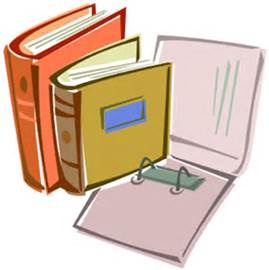 REFERENCES
"Cite A Website - Cite This For Me". Sixsigmadaily.com. N.p., 2017. Web. 2 Feb. 2017.
Beard, Ross. "Why Customer Satisfaction Is Important (6 Reasons)". Client Heartbeat Blog. N.p., 2017. Web. 2 Feb. 2017.
"Http://Www2.Warwick.Ac.Uk/Fac/Sci/Wmg/Ftmsc/Modules/Modulelist/Peuss/Slides/Section_4B_Voice_Of_The_Customer_Warwick.Pdf". 2017. Presentation.
"Customer Requirement (SCM) - Enterprise Services WIKI - SCN Wiki". Wiki.scn.sap.com. N.p., 2017. Web. 3 Feb. 2017.
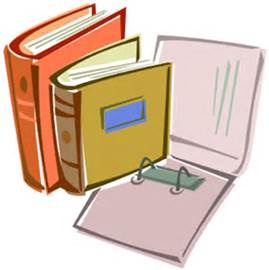 REFERENCES
"Customer Requirements Definition | Marketing Dictionary | MBA Skool-Study.Learn.Share.". MBA Skool-Study.Learn.Share.. N.p., 2017. Web. 3 Feb. 2017.
"How To Measure Customer Satisfaction - Edward Lowe Foundation". Edward Lowe Foundation. N.p., 2017. Web. 3 Feb. 2017.
"If You Can’T Measure It, You Can’T Improve It". Guavabox.com. N.p., 2017. Web. 3 Feb. 2017.
Iqbal, Muhammad. "Customer Service Best Practices For Airline Industry". Customerservice.ae. N.p., 2017. Web. 3 Feb. 2017.
Rai, Dr. "CUSTOMER LOYALTY IN THE INDIAN AVIATION INDUSTRY: AN EMPIRICAL EXAMINATION". Academia.edu. N.p., 2017. Web. 3 Feb. 2017.
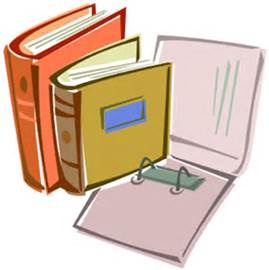 REFERENCES
"What Is Key Performance Indicator (KPI)? - Definition From Whatis.Com". SearchCRM. N.p., 2017. Web. 3 Feb. 2017.
Howell, Chris. "List Of Airline Key Performance Indicators (Kpis)". Asms-pro.com. N.p., 2017. Web. 3 Feb. 2017.
"Cite A Website - Cite This For Me". Airlinequality.com. N.p., 2017. Web. 3 Feb. 2017.
"ANNAUL REVIEW 2016". IATA.ORG. N.p., 2017. Web. 3 Feb. 2017.